2.2 produit scalaire et calcul d’angles (suite)
Cours 5
Au dernier cours, nous avons vu
La longueur d’un vecteur.
La distance entre deux points.
Le produit scalaire entre deux vecteurs.
La façon de trouver l’angle entre deux vecteurs.
Projection orthogonale
Si
Si
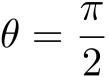 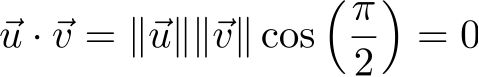 et
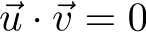 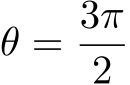 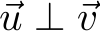 donc
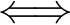 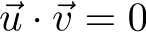 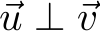 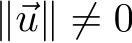 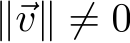 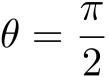 et donc,
alors
d’où
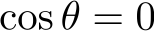 Théorème:
Soit    et   , deux vecteurs non nuls de      , alors
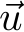 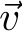 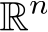 Preuve:
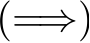 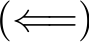 , mais
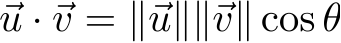 Mais si on prend
donc,
de même pour
On note lui
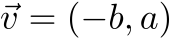 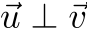 Dans le cas particulier du plan,
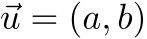 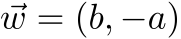 si on cherche un vecteur perpendiculaire à un vecteur donné,
on a l’embarras du choix!
Aussi bien en prendre un de même longueur.
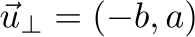 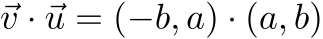 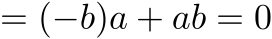 et
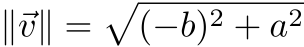 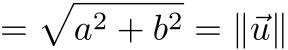 1.
2.
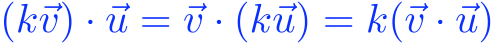 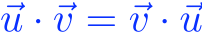 Propriétés du produit scalaire
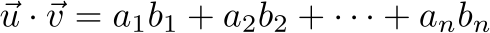 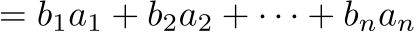 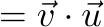 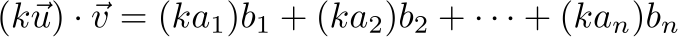 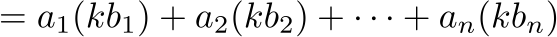 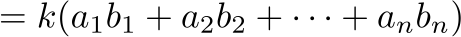 3.
4.
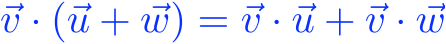 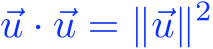 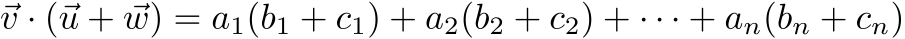 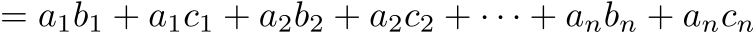 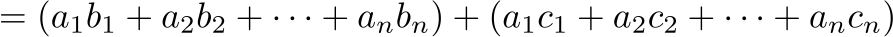 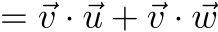 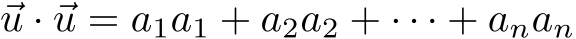 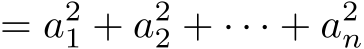 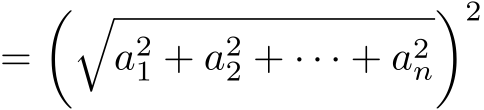 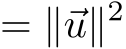 Faites les exercices suivants
p.67,  # 8 et 9
La projection orthogonale de    sur    est
1.
2.
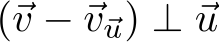 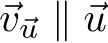 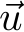 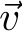 Projections orthogonales
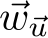 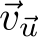 Très loin
Ce vecteur est tel que
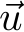 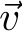 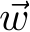 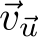 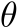 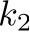 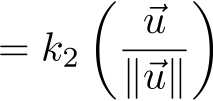 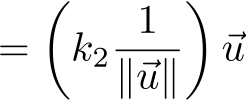 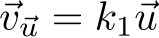 Vecteur unitaire
Hum... c’est presque 
le produit scalaire ça!
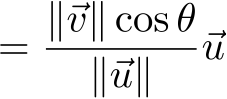 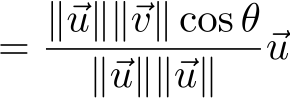 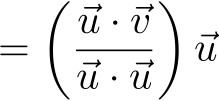 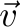 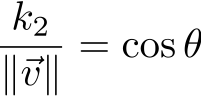 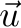 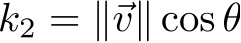 Exemple:
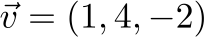 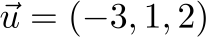 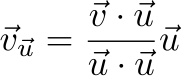 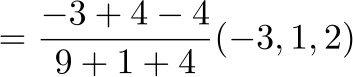 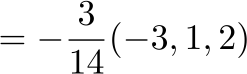 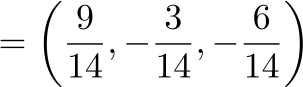 Mais dans     , c’est une tout autre histoire.
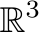 Si on est dans     , on a vu qu’on pouvait trouver un vecteur perpendiculaire à un vecteur donné.
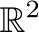 Il y en a trop!
Il faut donc être un peu plus précis.
Trouver un vecteur perpendiculaire à
et dans le plan défini par    et                            .
est     à     et dans le même plan que    et   .
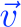 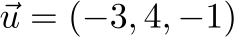 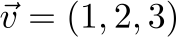 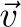 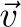 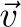 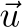 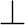 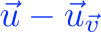 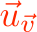 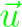 D’où
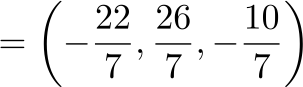 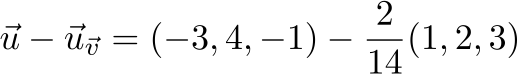 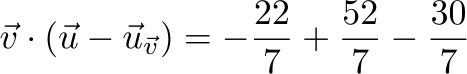 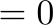 Faites les exercices suivants
p. 69,  # 12 à 15
Devoir:
p.69, # 12 à 26